OBJECTIVO

Lorem ipsum dolor sit amet, consectetur adipiscing elit. Quisque pulvinar sit amet turpis ut consequat. Lorem ipsum dolor sit amet, consectetur adipiscing elit. Quisque pulvinar sit amet turpis ut consequat.
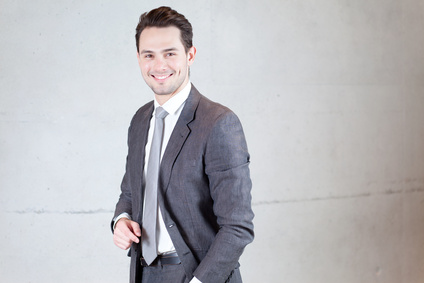 EXPERIENCIA PROFESIONAL
JOSE LUIS
CARGO OCCUPADO
EMPRESA | CARGO OCCUPADO | 20XX – 20XX
Lorem ipsum dolor sit amet, consectetur adipiscing elit. Quisque pulvinar sit amet turpis ut consequat. Lorem ipsum dolor sit amet, consectetur adipiscing elit.

EMPRESA | CARGO OCCUPADO | 20XX – 20XX
Lorem ipsum dolor sit amet, consectetur adipiscing elit. Quisque pulvinar sit amet turpis ut consequat. Lorem ipsum dolor sit amet, consectetur adipiscing elit.

EMPRESA | CARGO OCCUPADO | 20XX – 20XX
Lorem ipsum dolor sit amet, consectetur adipiscing elit. Quisque pulvinar sit amet turpis ut consequat. Lorem ipsum dolor sit amet, consectetur adipiscing elit.

EMPRESA | CARGO OCCUPADO | 20XX – 20XX
Lorem ipsum dolor sit amet, consectetur adipiscing elit. Quisque pulvinar sit amet turpis ut consequat. Lorem ipsum dolor sit amet, consectetur adipiscing elit. Quisque pulvinar sit amet turpis ut consequat.
Plaça de Catalunya,
1708002 Barcelona
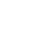 6123 456 789
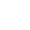 mail@mail.com
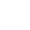 www.linked.in/nombre
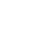 PERSONALIDAD

Creativo
Organizado
Serio
Puntual
Pugnacious
ESTUDIOS REALIZADOS
GRADO | UNIVERSIDAD | 20XX – 20XX
Décrivez les spécialités de cette formation : vos diplômes,  les options  de la formation, etc…

GRADO | UNIVERSIDAD | 20XX – 20XX
Décrivez les spécialités de cette formation : vos diplômes,  les options  de la formation, etc…

GRADO | UNIVERSIDAD | 20XX – 20XX
Décrivez les spécialités de cette formation : vos diplômes,  les options  de la formation, etc…
HABILIDADES

Fotoshop
Illustrator
InDesign
HTML 5 | CSS 3
HOBBIES
IDIOMAS

Francés
Inglés
Chino
Lorem ipsum dolor sit amet, consectetur adipiscing elit. Quisque pulvinar sit amet turpis ut consequat.
Querido candidato 

Gracias por descargar esta plantilla de nuestro sitio web. Esperamos que esto te ayude a crear tu CV. Tómate el tiempo para escribir tu CV con cuidado, ya que describe tu experiencia profesional y tu personalidad. 

¡Recuerda que una buena aplicación es una aplicación personalizada! Si necesita otros modelos, vuelva a nuestro sitio web: HTTPS://WWW.EJEMPLODECV.COM   
---

Copyright EJEMPLODECV.COM

El contenido publicado en nuestro sitio (modelos de CV, modelos de cartas, artículos, etc.) son propiedad de EJEMPLODECV.com

O     Su uso se limita a un uso estrictamente personal.
X     Está prohibido distribuirlos, publicarlos o redistribuirlos sin nuestro consentimiento. 
X     También está prohibido dar acceso al enlace de descarga o al enlace de edición.


Contenido presentado en 180 países ante un alguacil. Reproducción estrictamente prohibida, incluso parcial. Limitado a uso estrictamente personal.

---

Los modelos disponibles en nuestro sitio web se proporcionan "tal cual" y sin garantía.